Základní parametrické testy středních hodnot
Testování středních hodnot
Nulové hypotézy se týkají středních hodnot distribucí, z nichž pochází pozorovaná data
Rovnost střední hodnoty zadané konstantě 
Shoda středních hodnot dvou nebo více náhodných veličin
Cílem je prokázat odchylky reprezentované alternativní hypotézou
Střední hodnota je jiná než zadaná konstanta
Alespoň jedna veličina má jinou střední hodnotu než ostatní
2
Klasifikace testů o středních hodnotách
jednovýběrové testy
zkoumáme jednu náhodnou veličinu
data v jednom sloupci datové matice
testy pro závislé výběry
párové pro dva výběry, vícevýběrové
data ve dvou nebo více sloupcích datové matice
testy pro nezávislé výběry
dvouvýběrové, vícevýběrové
data v jednom sloupci, datová matice rozdělená na bloky různé délky určené jinou nominální proměnnou
3
Parametrické testy o středních hodnotách
Předpoklady:
Nezávislost pozorování
Nezávislost skutečných hodnot a chyb
data pocházejí z normálního (Gaussova) rozdělení
parametry normálního rozdělení
Střední hodnota μ
Neznámý parametr, jeho hodnotu testujeme
Rozptyl σ2
Je-li rozptyl známý, používáme z-testy
Je-li rozptyl neznámý a odhadujeme ho z dat, používáme Studentovy t-testy
Skupiny se nepřekrývají
Shoda rozptylů ve skupinách
4
[Speaker Notes: Johann Carl Friedrich Gauss (1777-1855) Německo
William Sealy Gosset (1876-1937) GB, Irsko]
Jednovýběrový t-test
H0: střední hodnota je rovna zadané konstantě
μ = μ0
HA: střední hodnota se liší od zadané konstanty
μ ≠ μ0
data pochází z normálního rozdělení
před započetím testování ověř normalitu dat
platí pro malé soubory (n < 30)
zákon velkých čísel
rozptyl σ2 neznáme
v testové statistice použijeme jeho odhad na základě dat
střední hodnotu μ neznáme
střední hodnota je předmětem testování
v testové statistice se vyskytuje její odhad na základě dat
5
Příklad na jednovýběrový t-test
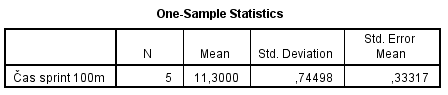 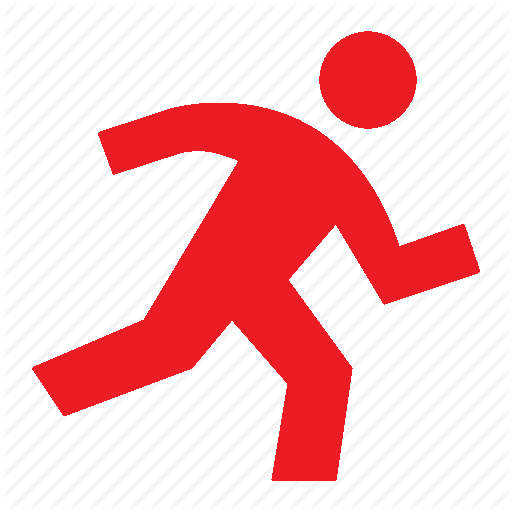 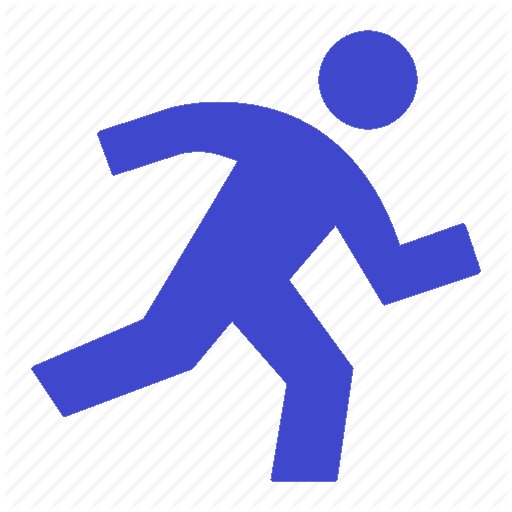 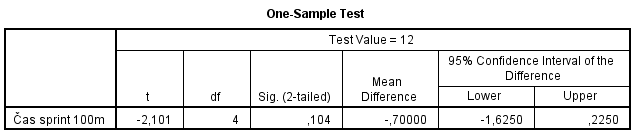 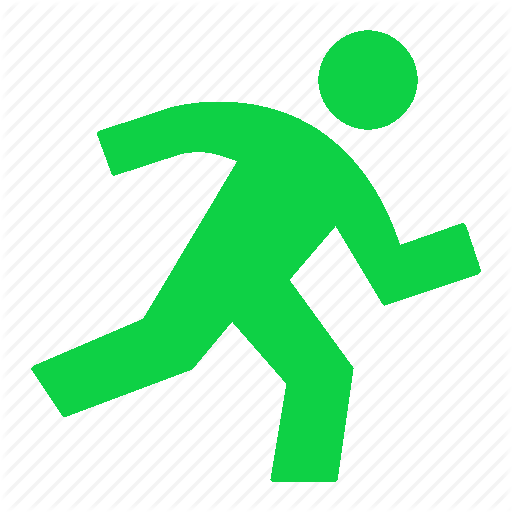 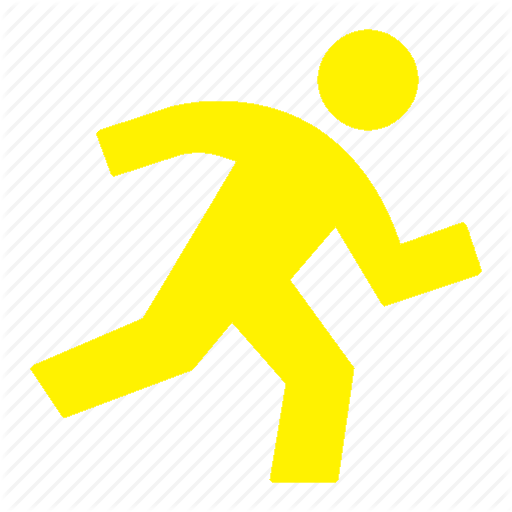 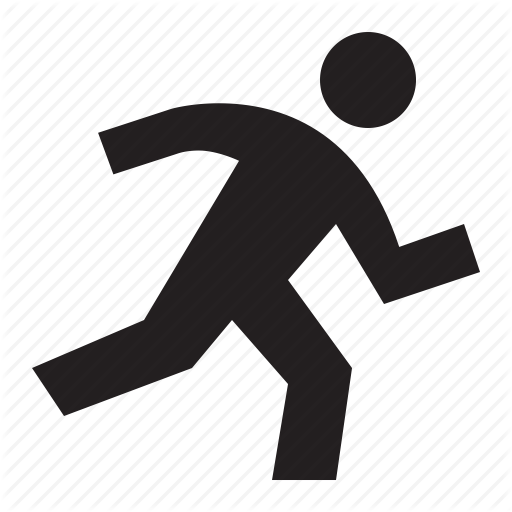 6
Párový t-test
dva závislé výběry
H0: obě pozorované veličiny pochází z rozdělení se stejnou střední hodnotou
μ1 = μ2
HA: střední hodnoty rozdělení pozorovaných veličin se liší
μ1 ≠ μ2
obě pozorované veličiny pochází z normálního rozdělení
před započetím testování ověř normalitu dat
stačí ověřit normalitu rozdílu pozorovaných veličin
platí pro malé soubory (n < 30)
zákon velkých čísel
rozptyly σ12 a σ22 neznáme
ani nepředpokládáme, že jsou stejné nebo se liší
v testové statistice použijeme jeho odhad rozptylu rozdílu obou veličin na základě dat
střední hodnoty μ1 a μ2 neznáme
střední hodnoty jsou předmětem testování
netestujeme velikost středních hodnot, nýbrž jejich shodu
v testové statistice se vyskytuje odhad střední hodnoty rozdílu obou veličin na základě dat
párový t-test se převádí na jednovýběrový t-test rozdílu pozorování
yi = x1i – x2i
μ0 = 0
7
Příklad na párový t-test
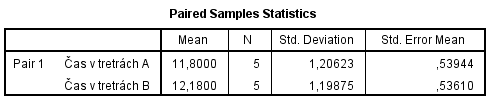 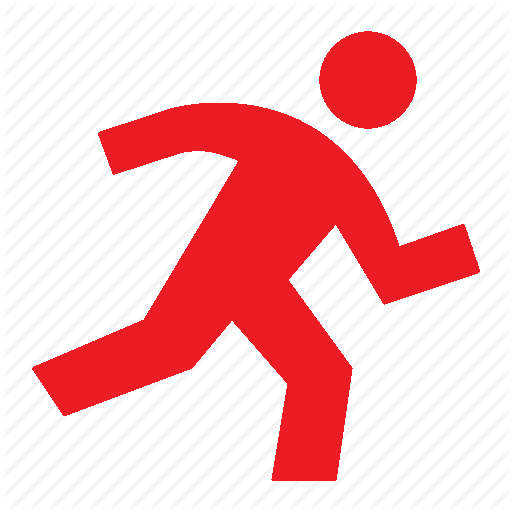 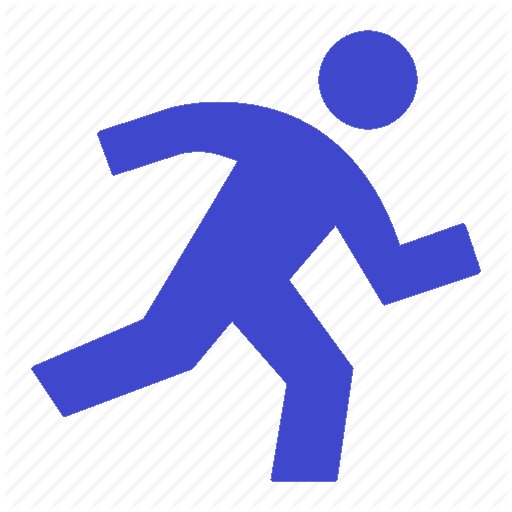 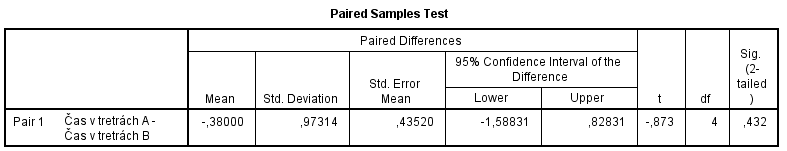 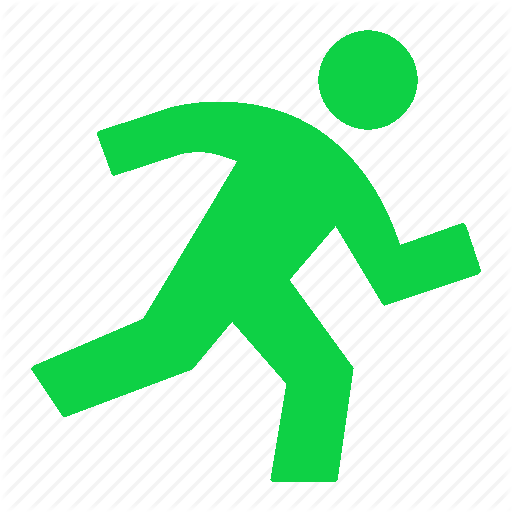 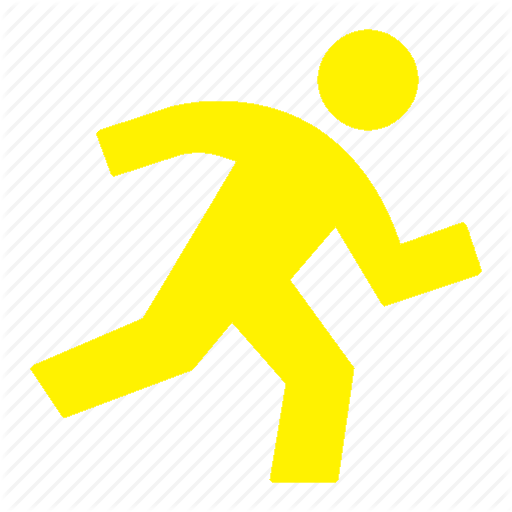 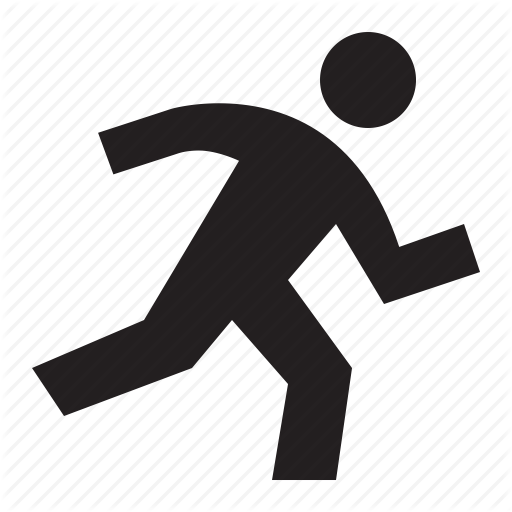 8
Dvouvýběrový t-test
dva nezávislé výběry
H0: obě pozorované veličiny pochází z rozdělení se stejnou střední hodnotou
μ1 = μ2
HA: střední hodnoty rozdělení pozorovaných veličin se liší
μ1 ≠ μ2
obě pozorované veličiny pochází z normálního rozdělení
před započetím testování ověř normalitu obou veličin
platí pro malé soubory (n < 30)
zákon velkých čísel
rozptyly σ12 a σ22 neznáme
musíme však ověřit, zda jsou stejné nebo se liší
podle výsledku ověření shody rozptylů zvolíme variantu dvouvýběrového t-testu
střední hodnoty μ1 a μ2 neznáme
střední hodnoty jsou předmětem testování
netestujeme velikost středních hodnot, nýbrž jejich shodu
9
[Speaker Notes: Bernard Lewis Welch (1911-1989) GB]
Příklad na dvouvýběrový t-test
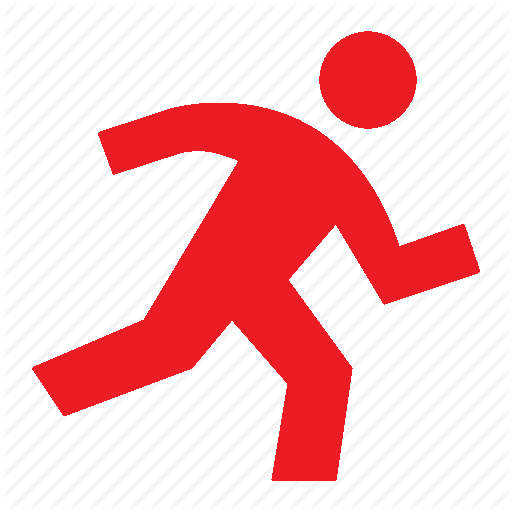 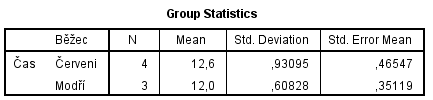 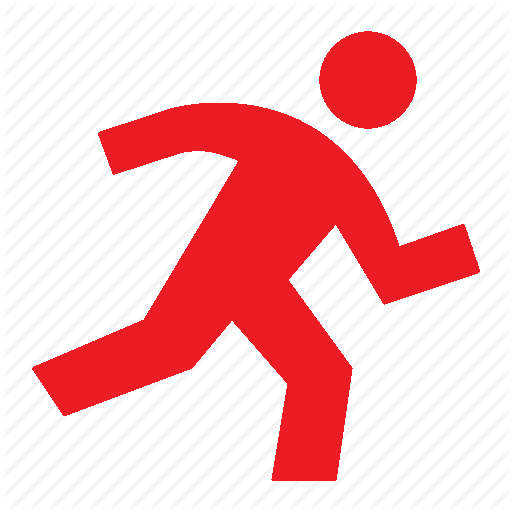 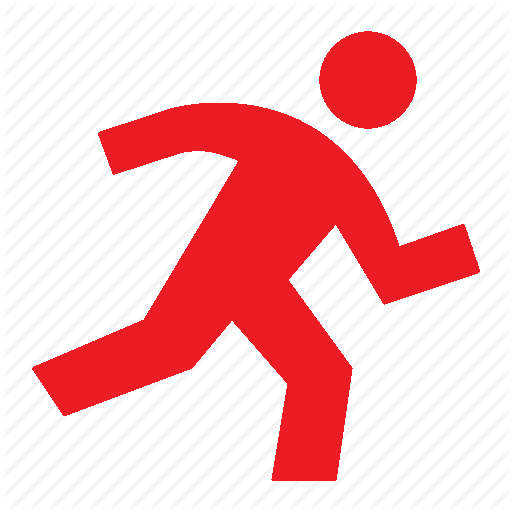 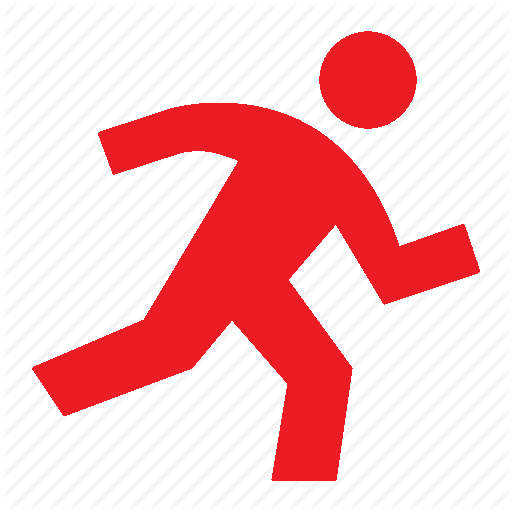 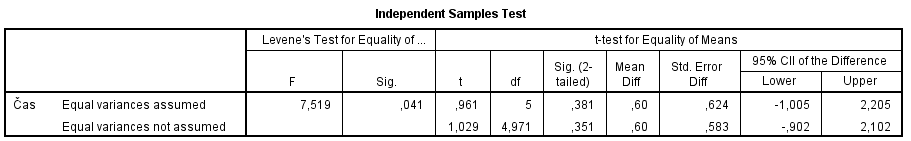 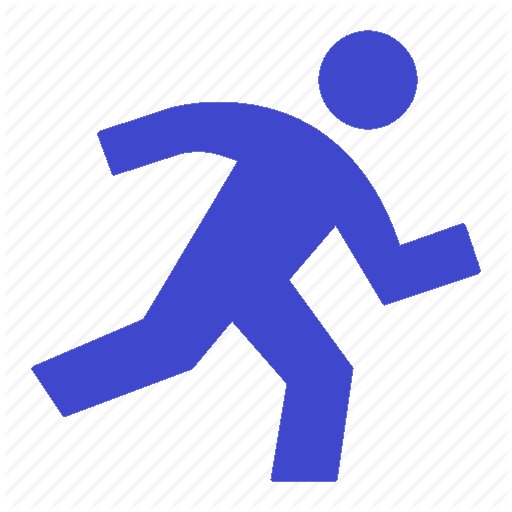 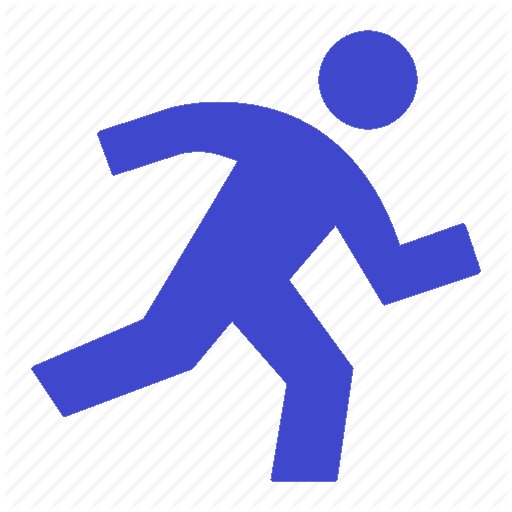 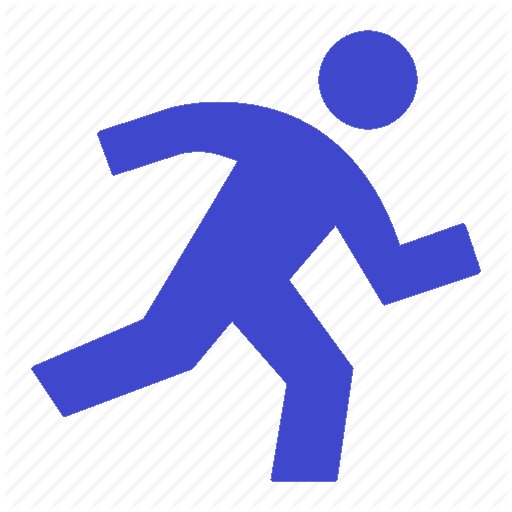 10
Jednoduchá analýza rozptylu
dva a více nezávislých výběrů
výběry se v ANOVA nazývají skupiny
H0: Všechny pozorované veličiny pochází z rozdělení se stejnou střední hodnotou
μ1 = μ2 = μ3 … = μk
HA: Alespoň jedna střední hodnota se od ostatních liší
μj ≠ μk
všechny pozorované veličiny pochází z normálního rozdělení
před započetím testování ověř normalitu všech veličin
platí pro malé soubory (n < 30)
zákon velkých čísel
rozptyly σj2 neznáme
musíme však ověřit, zda jsou stejné nebo se liší
je-li alespoň jeden rozdíl odlišný, použijeme některý ze speciálních testů
střední hodnoty μj neznáme
střední hodnoty jsou předmětem testování
netestujeme velikost středních hodnot, nýbrž jejich shodu
pokud prokážeme neshodu středních hodnot, můžeme pokračovat vyšetřováním, které střední hodnoty se od sebe liší
simultánní testování shody středních hodnot ve dvojicích nezávislých výběrů
11
[Speaker Notes: Ronald Aylmer Fisher (1890-1962) GB]
Příklad na jednoduchou analýzu rozptylu
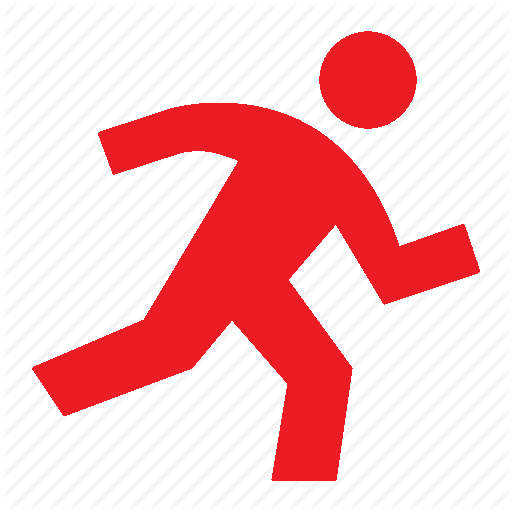 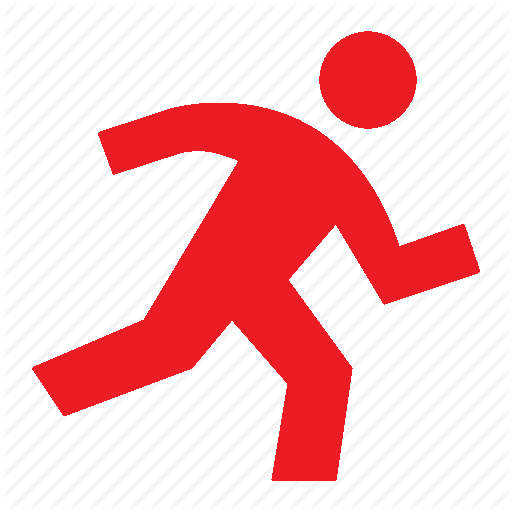 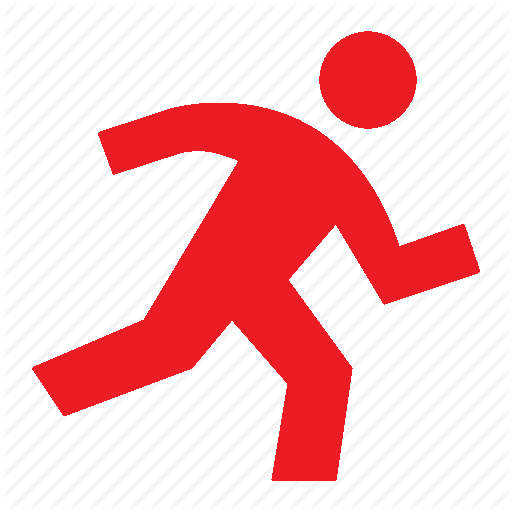 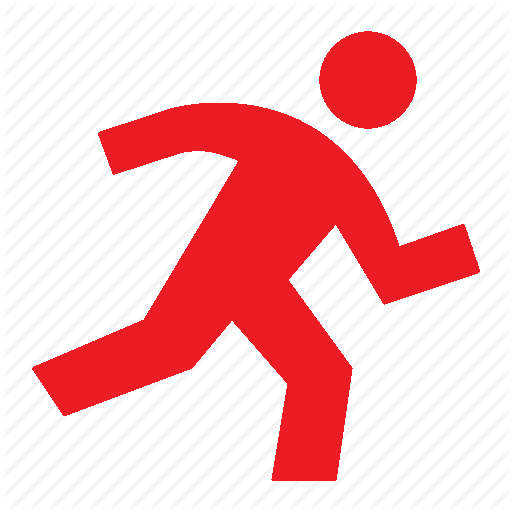 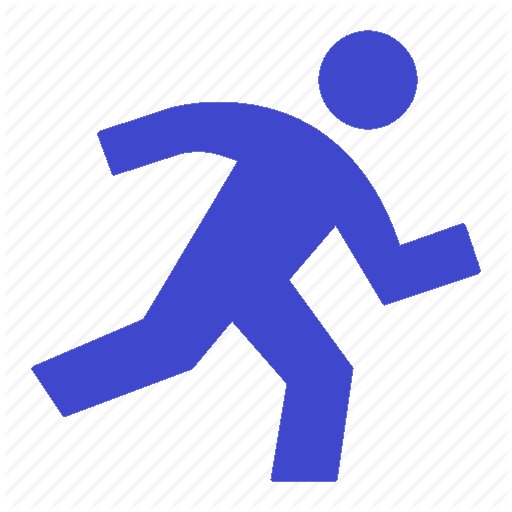 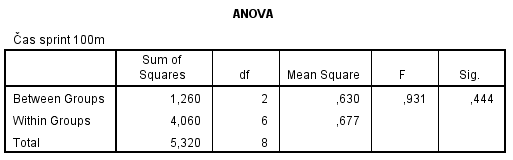 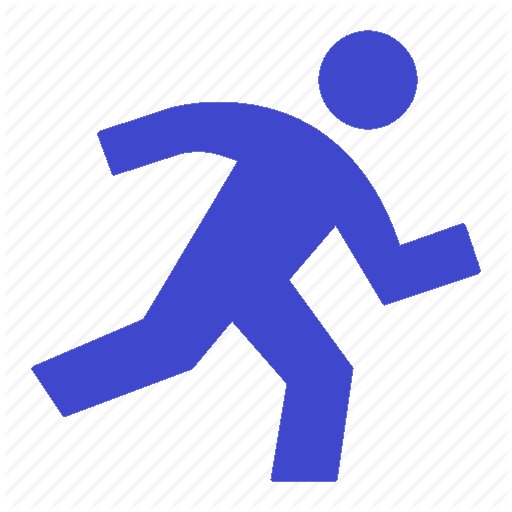 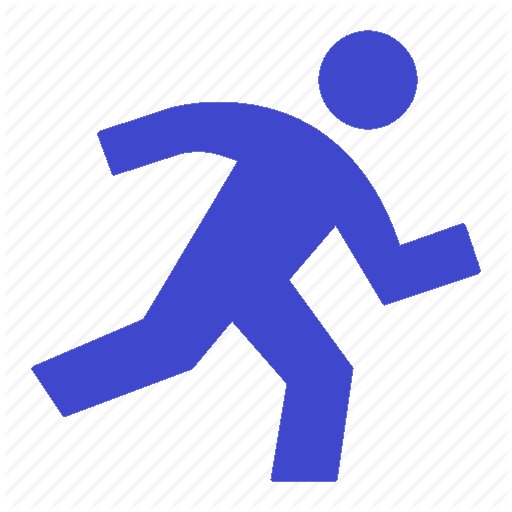 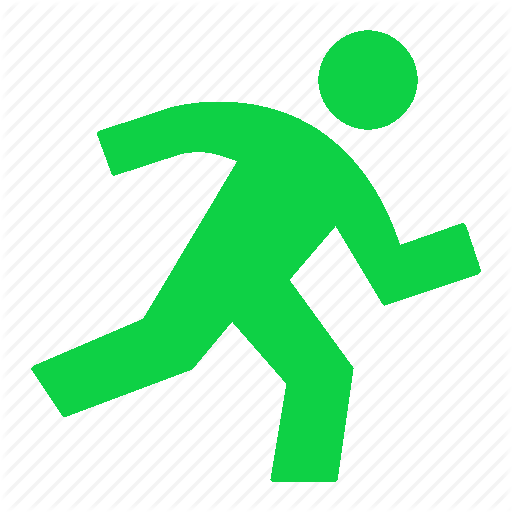 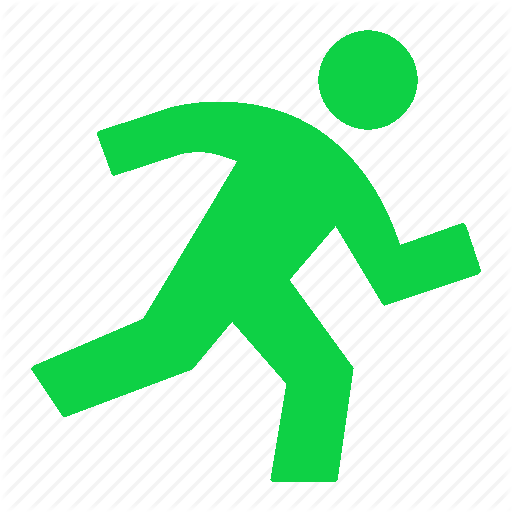 Analýza rozptylu opakovaných měření
Dva a více závislých výběrů
H0: všechny pozorované veličiny pochází z rozdělení se stejnou střední hodnotou
μ1 = μ2 = μ3 … = μk
HA: alespoň jedna střední hodnota se od ostatních liší
μj ≠ μk
všechny pozorované veličiny pochází z normálního rozdělení
před započetím testování ověř normalitu všech veličin
platí pro malé soubory (n < 30)

rozptyly σj2 neznáme
rozptyly nemusí být shodné
rozptyly všech párových rozdílů však shodné být musí, sféricita
střední hodnoty μj neznáme
střední hodnoty jsou předmětem testování
netestujeme velikost středních hodnot, nýbrž jejich shodu
pokud prokážeme neshodu středních hodnot, můžeme pokračovat vyšetřováním, které střední hodnoty se od sebe liší
simultánní testování shody středních hodnot ve dvojicích závislých výběrů
13
Příklad na analýzu rozptylu opak. měření
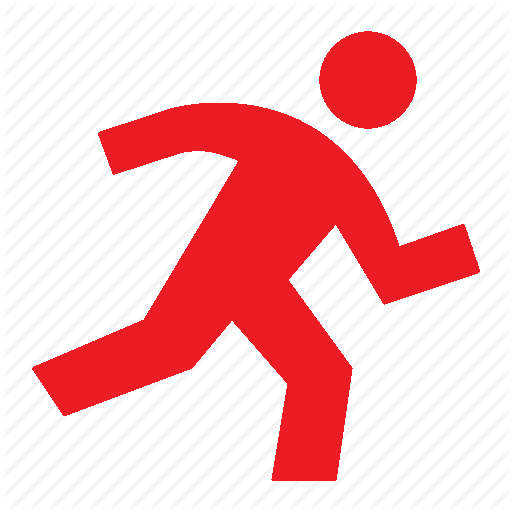 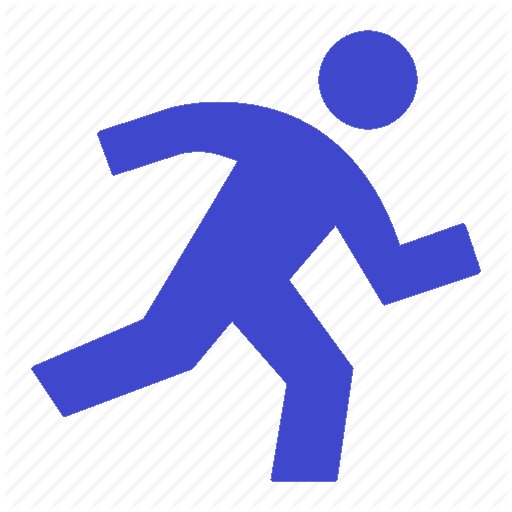 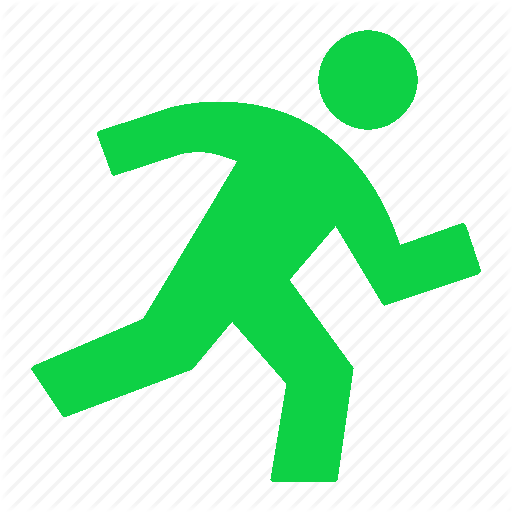 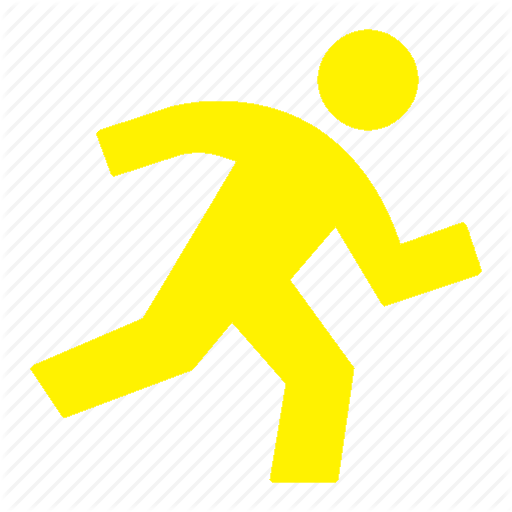 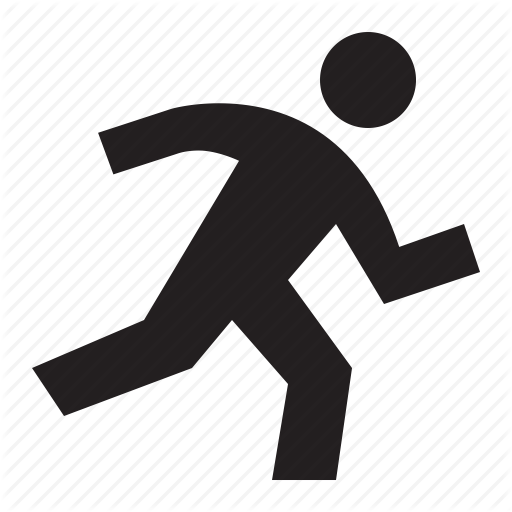 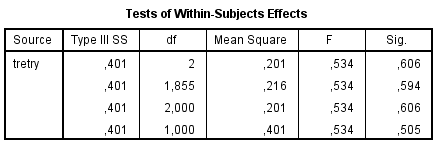 14
Kuchařka základních parametrických testů o středních hodnotách
jeden výběr = jeden sloupec dat
jednovýběrový t-test
nezávislé výběry = jeden sloupec dat + identifikátor bloků datové matice
dva bloky
dvouvýběrový t-test pro shodné rozptyly ve skupinách
dvouvýběrový Welchův t-test pro neshodné rozptyly ve skupinách
více než dva bloky
jednoduchá ANOVA
závislé výběry = několik sloupců dat
dva sloupce
párový t-test
více než dva sloupce
ANOVA pro opakovaná měření
15